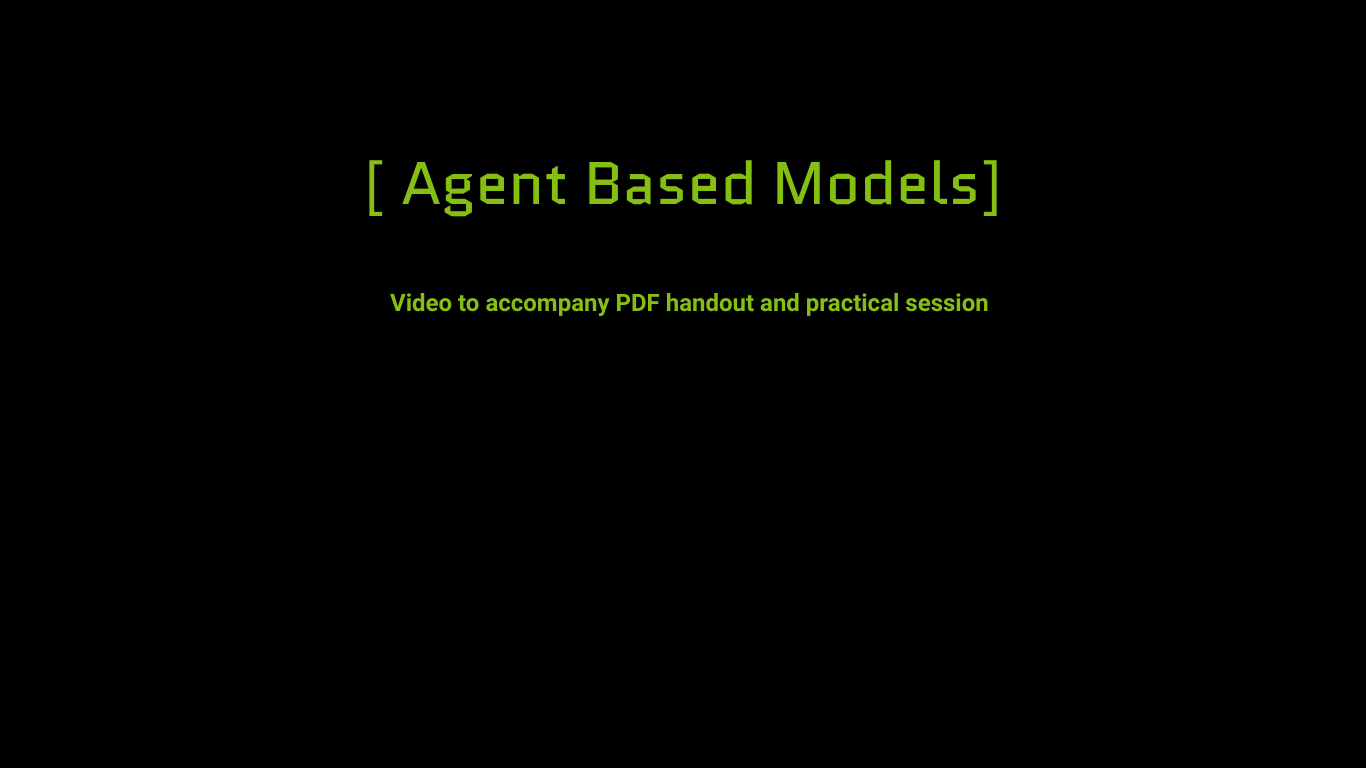 Prof. Paul Connolly 
Prof. David Topping
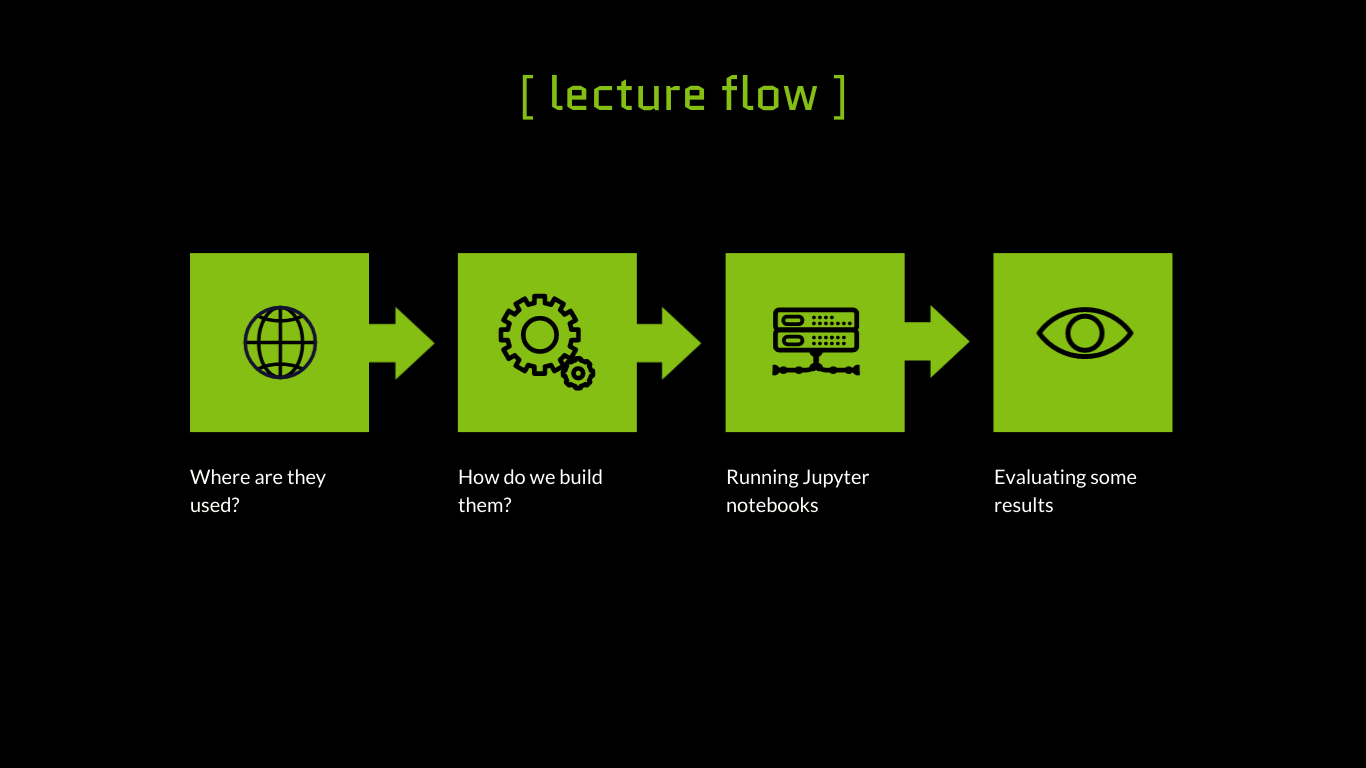 Computation
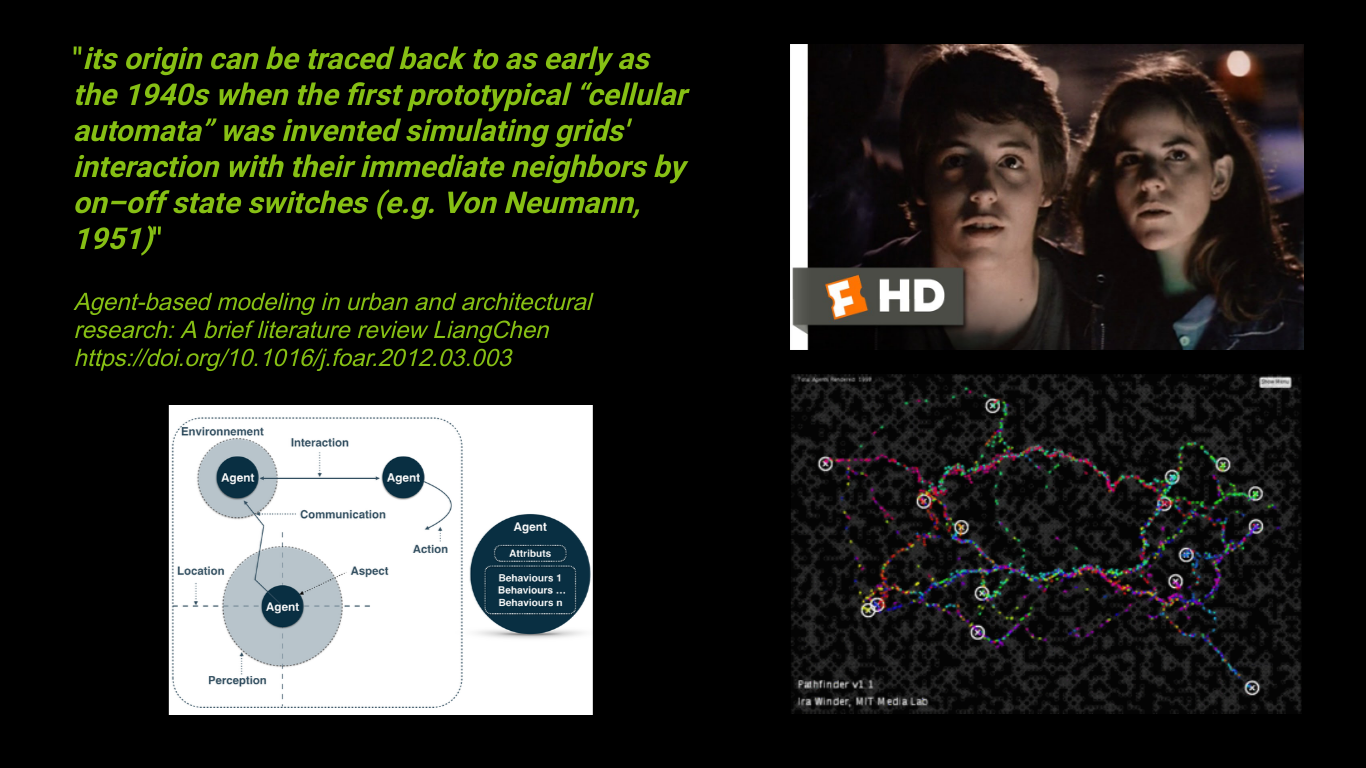 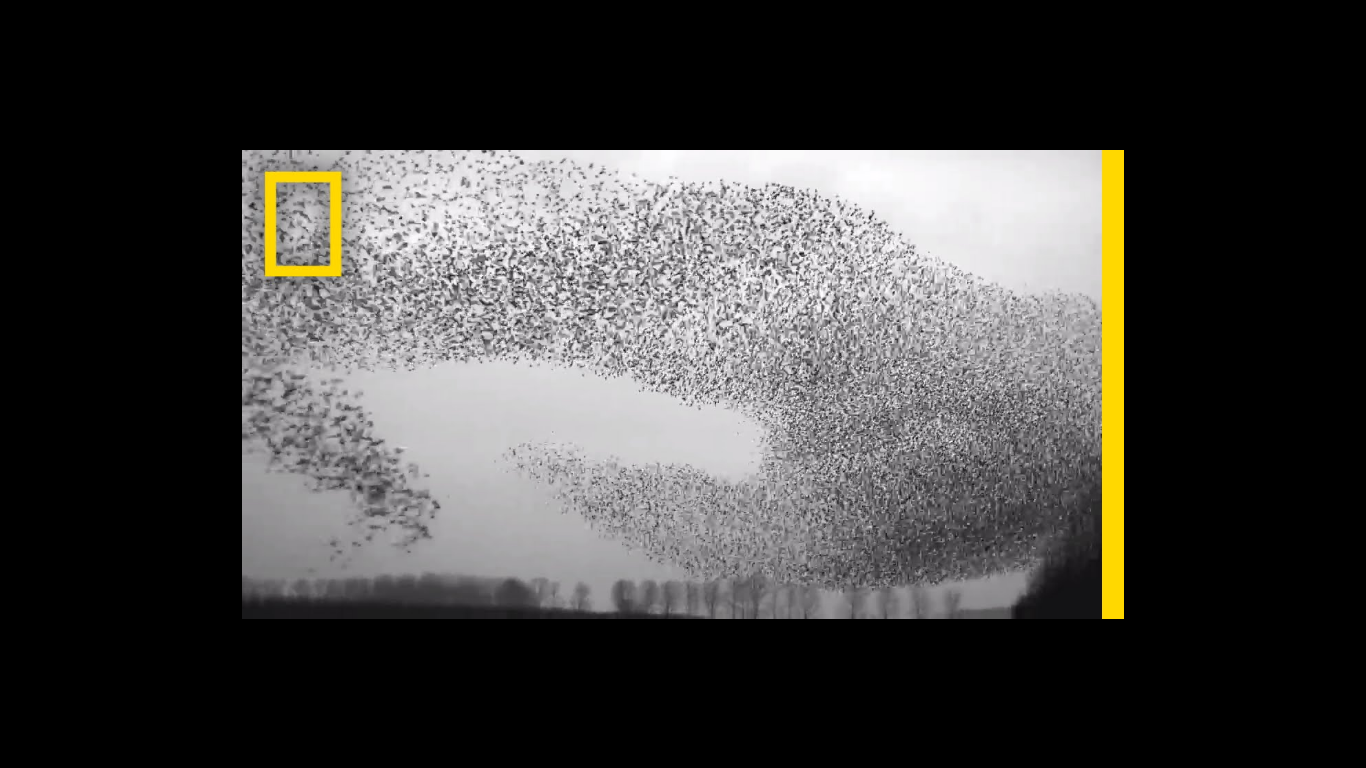 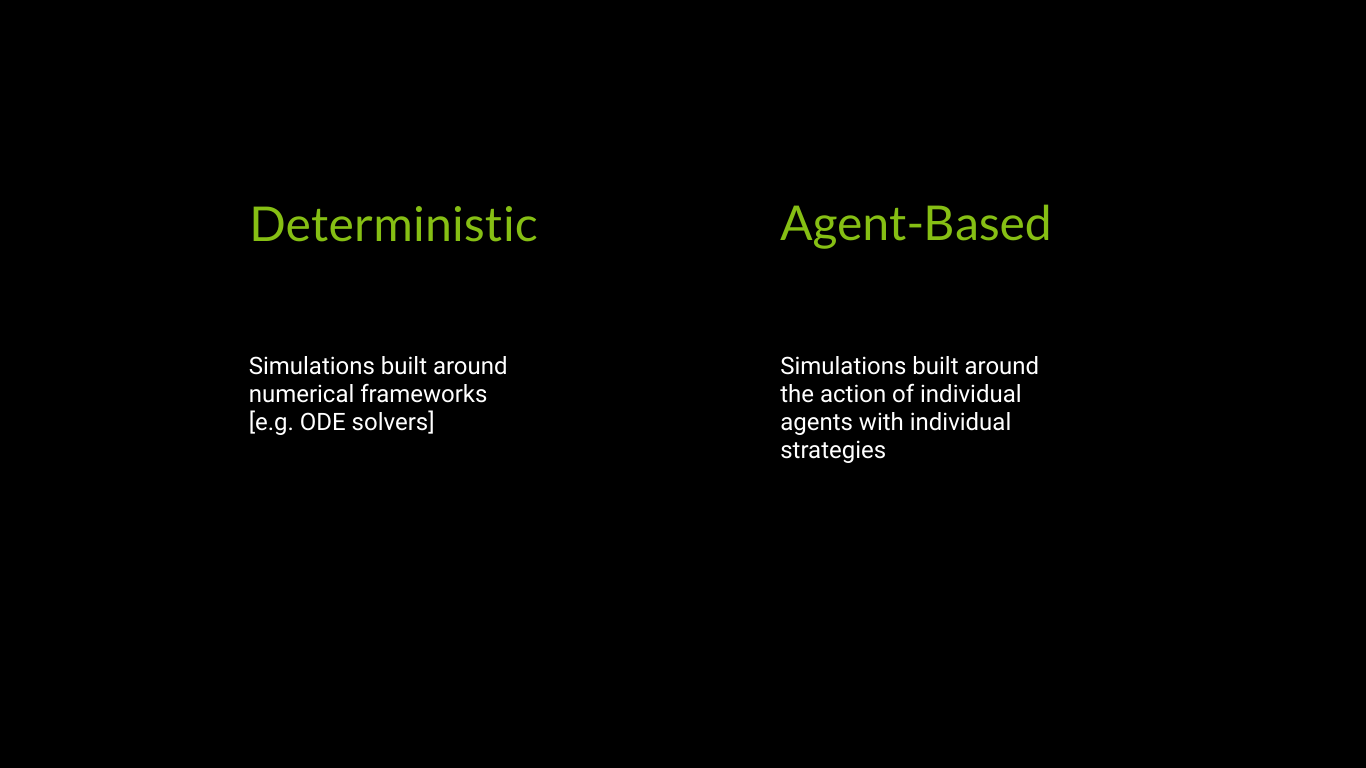 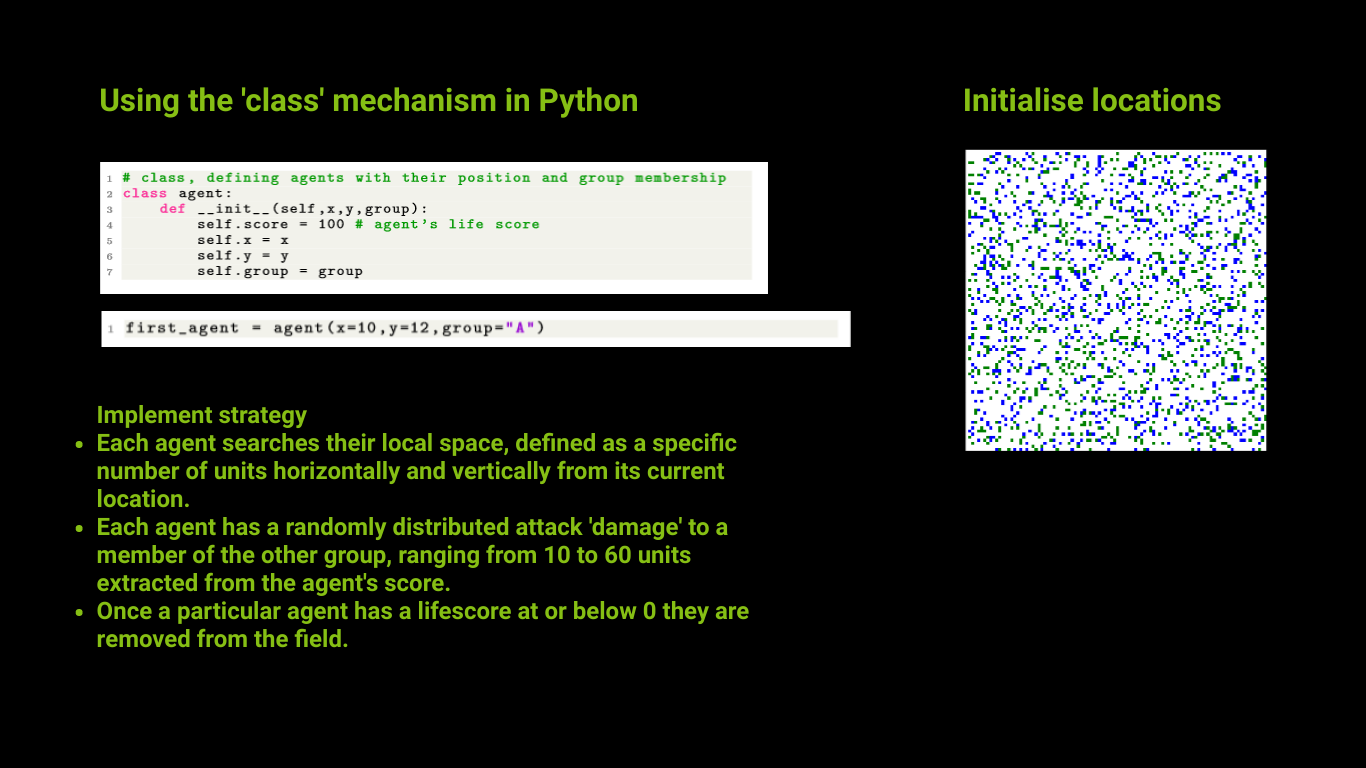 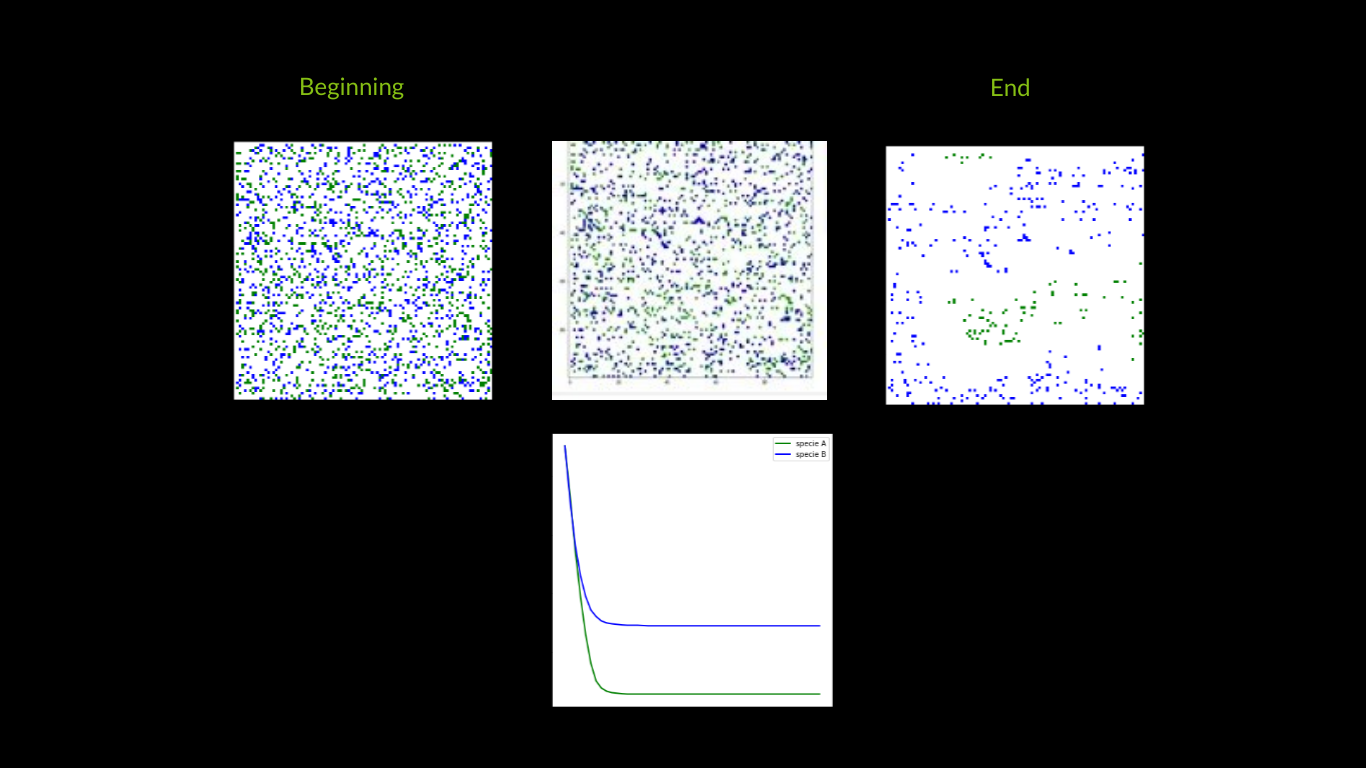